続 Entity Framework 入門
SQLWorld #8
サヴロウ
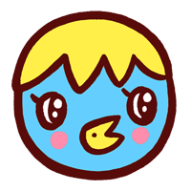 自己紹介
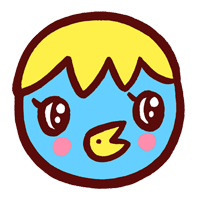 サヴロウ
　　　　　・医療系のシステム開発してます

　・フライパンズのベース&アレンジ
　・ライブ予定
　　　２/１１(土)六甲アイランド
　　　２/１９(日)高槻アクトアモーレ
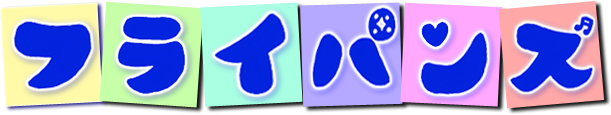 http://www.okumar.com
EntiryFrameworkって何？
・ADO.NET Entity Framework（以降、Entity Framework）とは、.NET Framework 3.5からADO.NETに追加された、新しい概念に基づくデータ・アクセス技術である。
・最新バージョンは4.3 Beta 2012/1リリース
データモデルの説明おさらい
概念モデル
アプリケーションで扱うデータをモデル化したもので、データベースのテーブルなどには依存しないモデル
論理モデル
概念モデルをデータの表現形式にあわせて変換したもの
　＊一般的にはリレーショナルデータベースが使われる
　　ので、テーブル、主キー外部キーなどに変換
物理モデル
リレーショナルデータベースにあわせてインデックスの設計や、パーティション分割などを行う
概念モデルと論理モデルの違いの例
例)多対多のパターン
 　一人の学生は複数の講義を受講し、一つの講義には複数の学生が受講する。
概念モデル
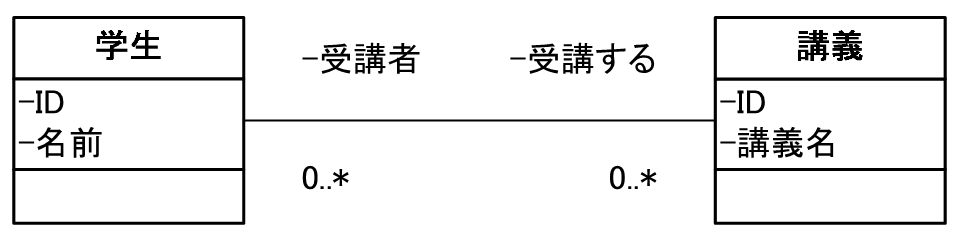 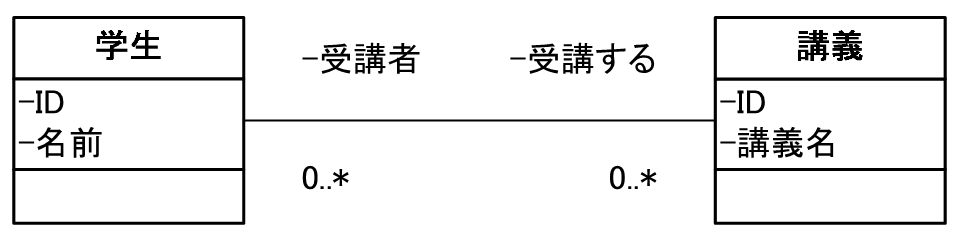 概念モデル
論理モデル
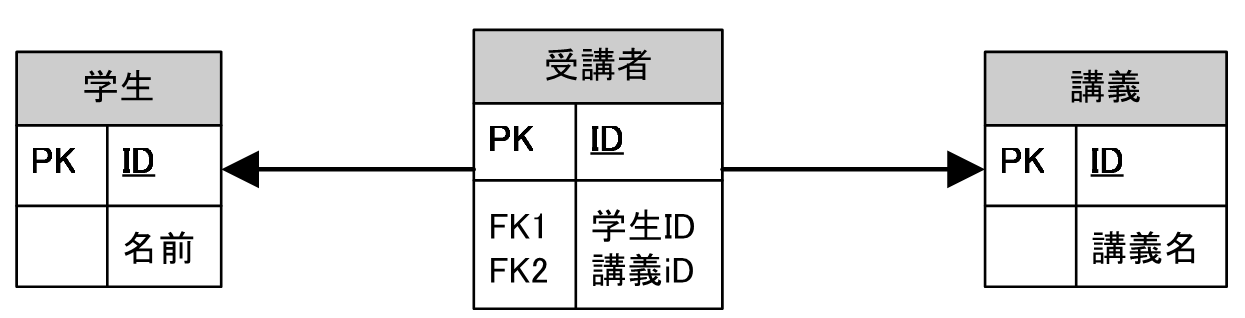 EntityFramework概要
EntityFrameworkに基づく
データアクセス
概念モデル
CSDL
アクセスの仕方
・	LINQ to Entities
　→LINQ to SQLではない
・通常のエンティティモデルとして
　→For Eachで回せる
マッピング
MSL
論理モデル
SSDL
EDMウィザードでできたモデル？
・参照が多すぎ
→Entity Frameworkとの結合度が高すぎて、　　階層化されたアプリでは非常に使いにくい
・自動でコードが作られるので・・・

もっとプレーンなクラスにならないか・・・
　→POCO(Plane Old CLR Object)を使用してエンティティクラスを作成したい
コードファースト
順序
(1)POCOでエンティティモデルを作成
(2)エンティティをデータベースに接続するコンテキストクラスを作成
　→System.Data.Entity.DbContext
DEMO
・POCOでエンティティモデルを作成
・DbContextを作成
・DBが勝手にできる！？
・アノテーション
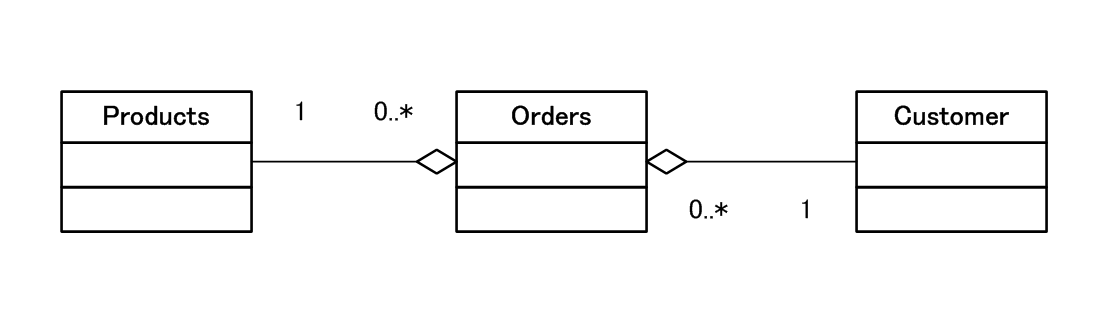 現時点の問題点他
・データベースのマイグレーション（カラム追加とか）には現時点で対応していない
　→EF4.3 Betaでできる
・Enum未対応
　→EF5.0で対応の予定？
リンク他
・ADO.NET Team Blog
http://blogs.msdn.com/b/adonet/

・Entity Framework 4.1入門(@IT)
http://www.atmarkit.co.jp/fdotnet/ef4basic/index/index.html#ef41

・ADO.NET Entity Framework 4.1 における Code First
http://msdn.microsoft.com/ja-jp/magazine/hh126815.aspx
ご清聴ありがとうございました